1
How to create an online Lecture
5 simple steps to success…
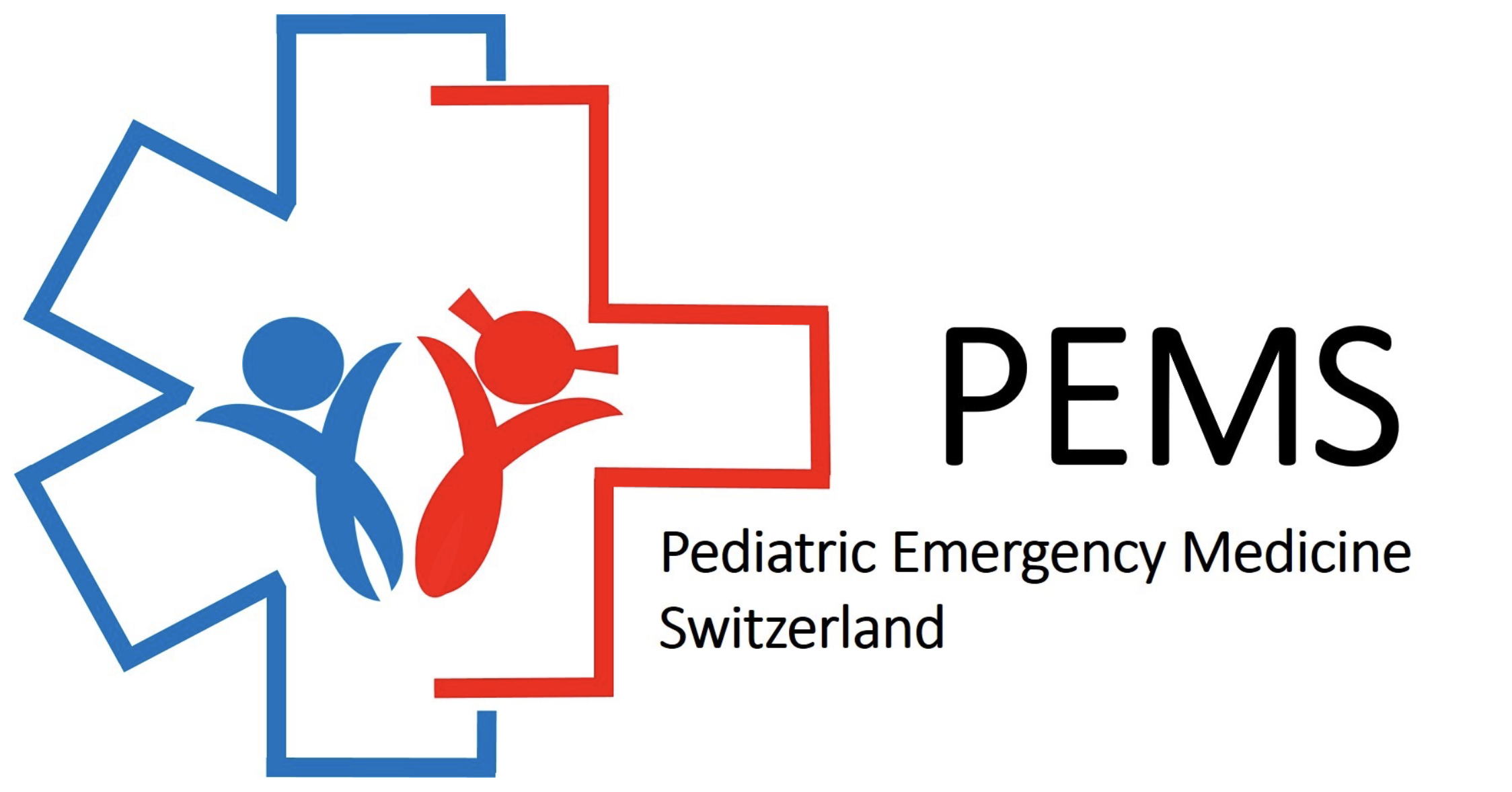 [Speaker Notes: Hello 

On behalf of PEMS I am going to show you how to create an online presentation or a webinar in 5 simple steps.

If you have any questions or if you want to discuss the different options before you even start with the recording, please do not hesitate to contact me. I will try to assist you with any problem.

This how-to video shows only a few possibilities how to create a webinar. Of course you are free to create your webinar in your own style.]
2
Introduction
THE RULES
No patient data !! 

No copyright-protected content!

Any presentation up to 30 minutes (keep it short and simple)
[Speaker Notes: Let me start with a short introduction and some simple things you have to be aware of.

If you use any patient data like videos or pictures please remember to get permission from your patient and the parents before you use the pictures. Please never provide real names, initials, birthdates or any information that could identify your patient.

Your presentation and your video will be stored in the internet where basically anyone can watch it. Please only use pictures that have no copyright or indicate the source.  

Your lecture should not be much longer than 30 minutes. If your presentation is short, that’s fine. The most important rule for any lecture is „keep it short and simple“.]
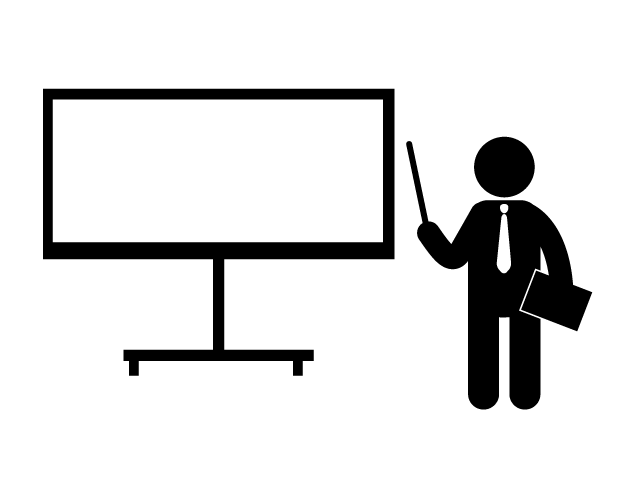 3
Anything is possible…
Type of presentation
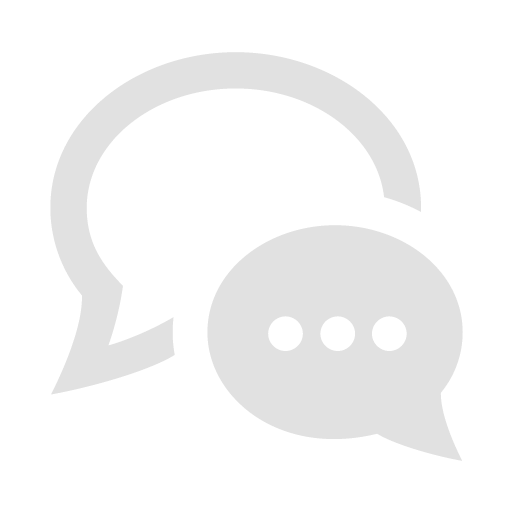 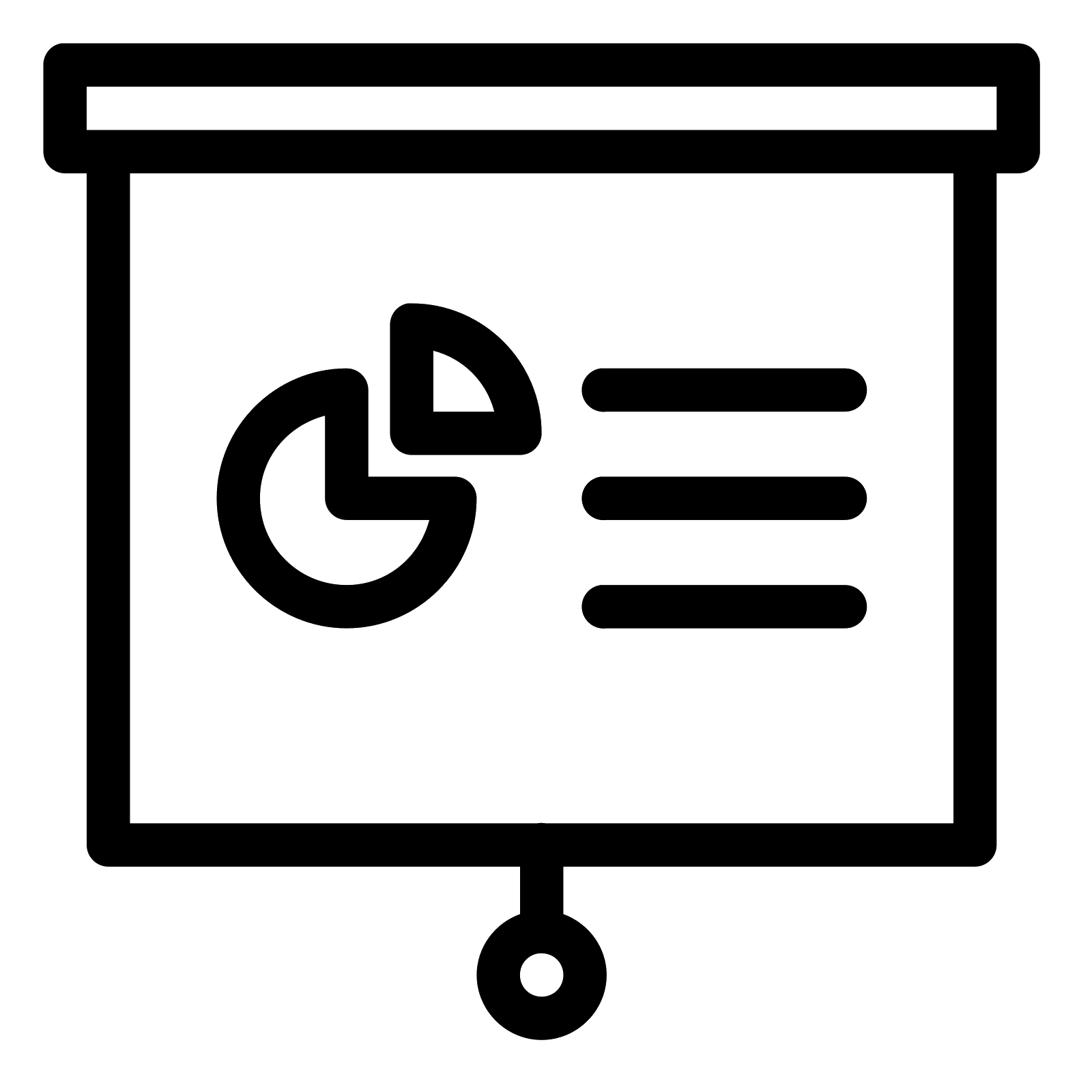 Film your presentation including your slides

Record your voice while showing the slides (screen recording)

Film yourself while you give the lecture and provide the slides separately
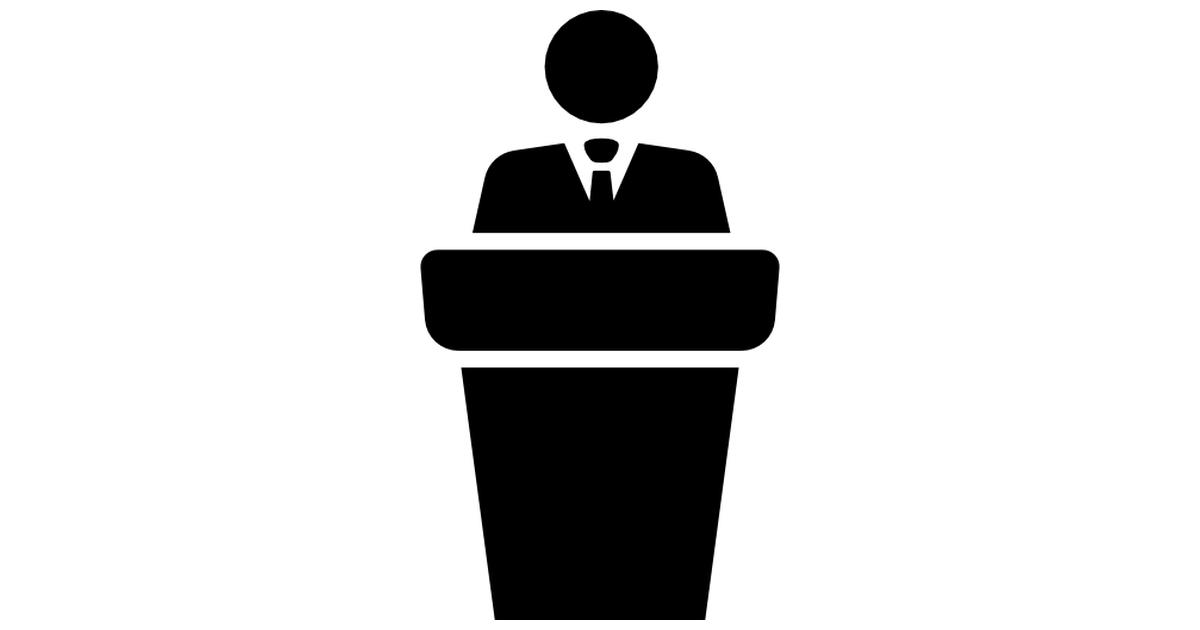 [Speaker Notes: The are basically three simple ways of giving a lecture online.

No. 1. - You can film yourself while you give your presentation in a lecture room. If you choose this type of presentation, you have to be careful that the slides are readable and you should probably use an additional microphone for clear voice.

The second way is to make a screen-recording on your laptop while you show your presentation and record your voice simultaneously. 

The third way to record your lecture is by filming yourself either in the lecture room or in front of your laptop while the slides are uploaded separately. We recommend you use and mention slide numbers that your audience does not get lost while clicking through your slides.]
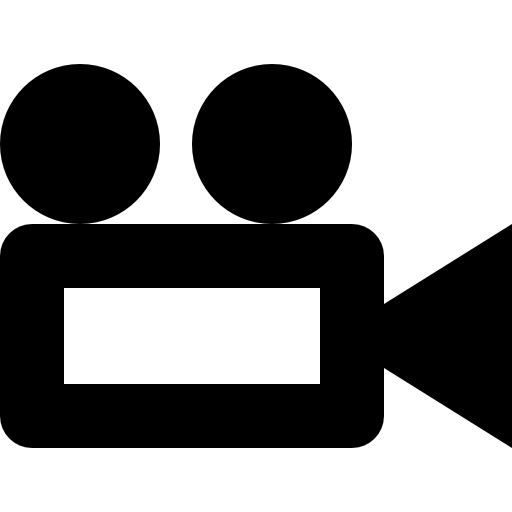 4
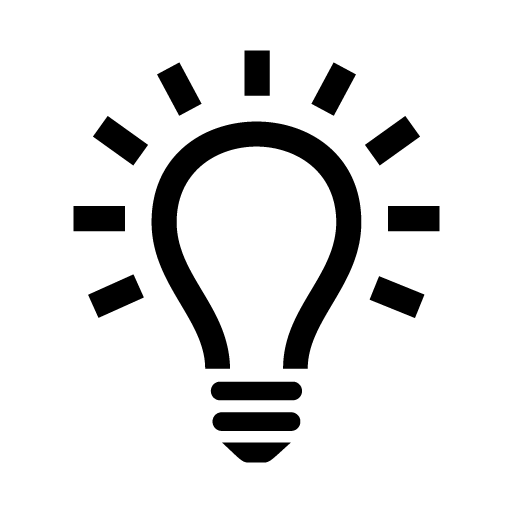 Get ready
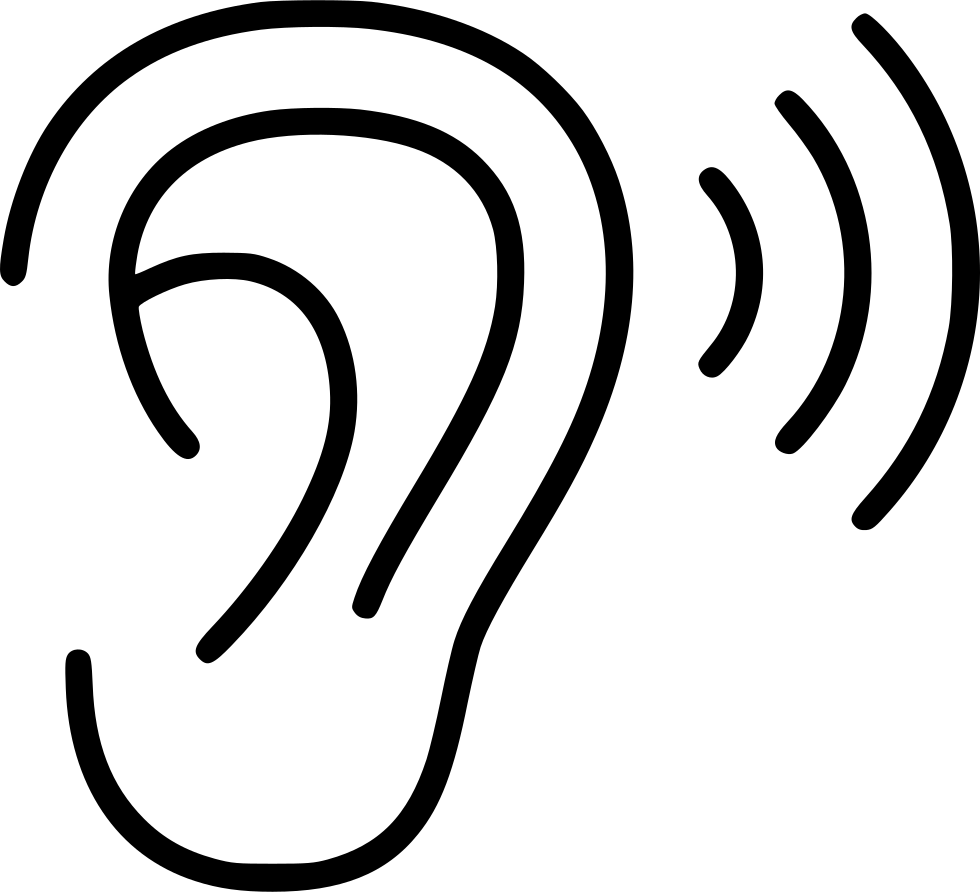 Setup / Equipment
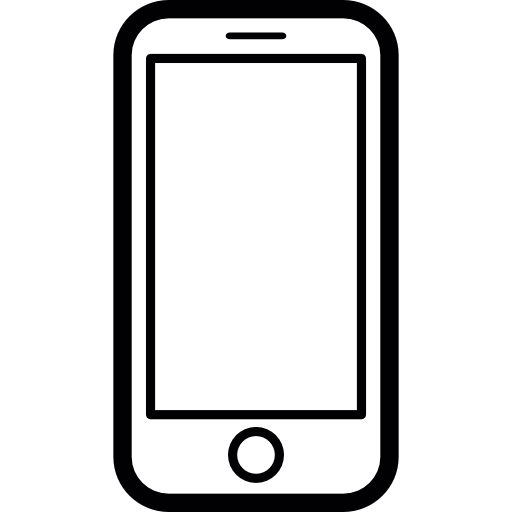 Light
Quiet surroundings
Camera (Smartphone, Laptop, Tablet) with built-in microphone

Presentation (Powerpoint / Keynote, etc.)
Presenter (Pointer)
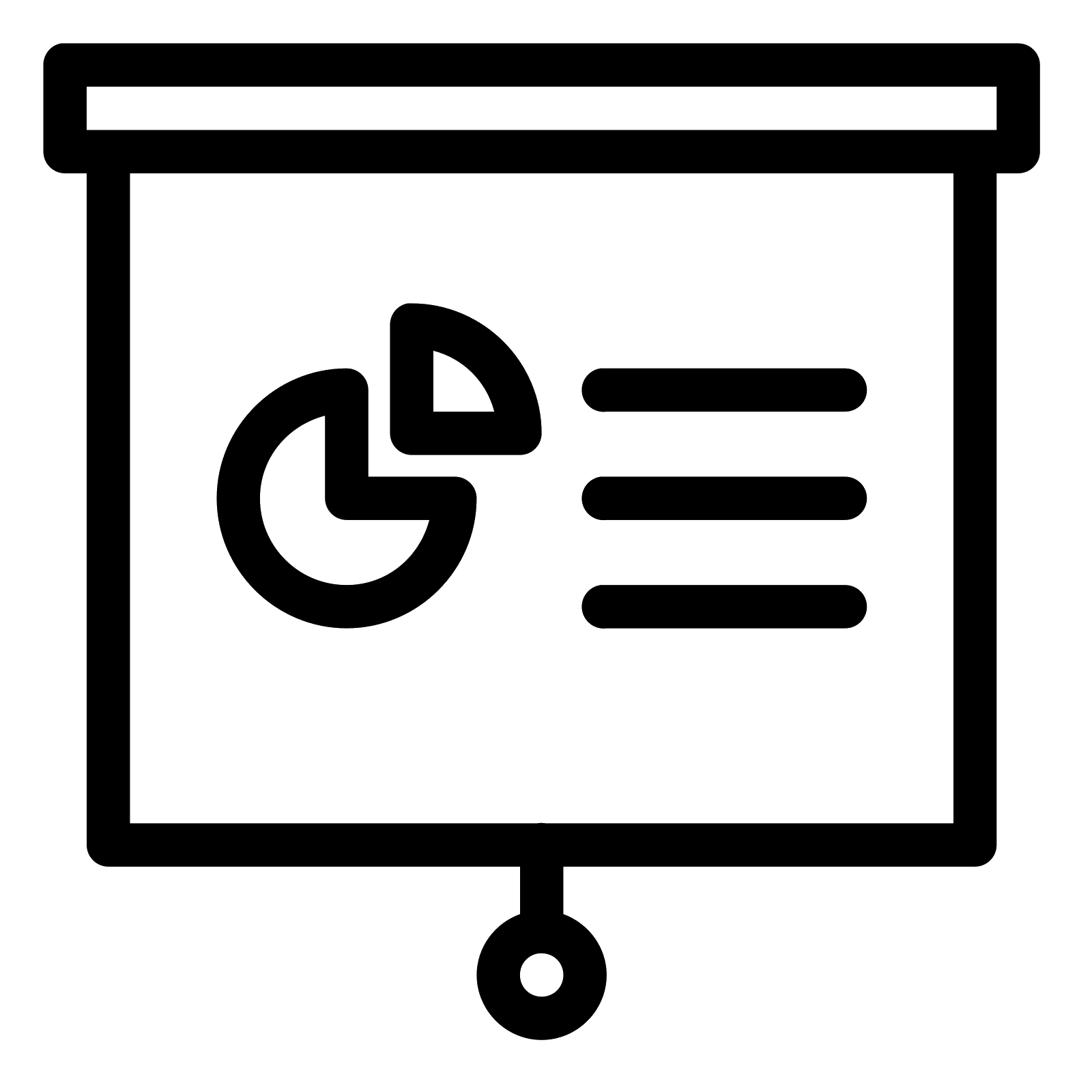 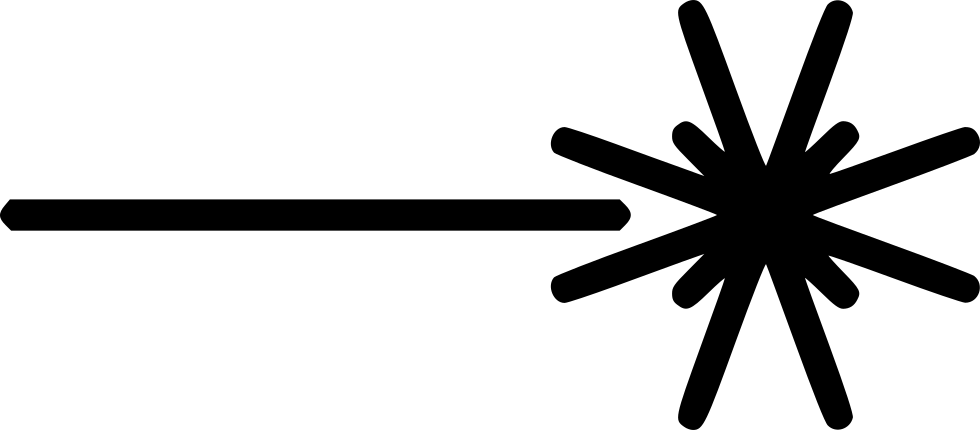 [Speaker Notes: To start your recording will need a good place to record your presentation and please be sure the lighting is adequate.

Nowadays the easiest way to record a video is by using your smartphone, tablet or pc. Depending on the type of presentation you may also need a screen to display your slides. 
Please check if your voice is heard well, especially when you place your camera to far away from you, the sound may be bad.]
2
Recording your lecture
GO
Take your time
Look in the mirror before you record
Check for quiet surroundings
Record a short episode to check picture and sound quality
Speak slowly, loud and as freely as possible.
[Speaker Notes: Now that you have everything ready, you are good to go.

Make sure you have enough time for your recording
Check if your look is ok
Make sure you will not be interrupted and check for a really quiet room
Check if your setting is ok and if the picture and sound quality are sufficient
Speak slowly, loud and try not to read everything from your notes.]
6
Finishing
Mission complete… 

Contact PEMS!                                                                 admin@pems.ch

Video-upload to youtube.com

Integration of your video on the PEMS-website
[Speaker Notes: If you have your presentation and the video ready please contact me by mail using the address admin@pems.ch

Together we will figure out a way how you can upload your video either to our website or directly to youtube.com

And finally I will take care of the integration of your presentation on the pems-website. This might take a few days before your presentation is ready to watch.

Thank you for watching. I am looking forward to your online presentations!]